MICC – Fort Benning & MICC – Fort Rucker
Ms. Dana Harris
Director, MICC – Ft. Benning

Ms. Nicole McKenzie
Director, MICC- Ft. Rucker
Acquisition Forecast Open House
Industry Day
WELCOME & ADMINISTRATIVE DATA
NO FOOD ALLOWED IN THE ROOM
DRINKS ALLOWED ONLY IF COVERED
QUESTIONS ALLOWED THROUGH THE PRESENTATION
SLIDES FOR THIS PRESENTATION AND A LIST OF ATTENDEES
WILL BE AVAILABLE AT THE FOLLOWING WEBSITE BY
05 JULY 19
https://www.benning.army.mil/tenant/micc/
Under the “Contractor’s Information” Tab
2
MICC Fort Benning Industry Day
19 June 2019
Agenda
0830-0900:   Registration
0900-0920:	Opening Remarks
		  MICC Fort Benning Overview
9:20 -1015: 	Upcoming Actions
		   FY20 Actions
		   FY21 Actions
10:15 – 10:30 BREAK
10:30 – 10:45 PTAC Representative (Bridget Bennett)
10:45 – 11:00 GSA Representative (Tray Tackling)
11:15 – 11:30	 MICC Small Business Representative
3
Welcome to the MICC
MISSION:  The MICC provides Army commands, installations, and activities with disciplined and responsive contracting solutions and oversight. On order, aligns and provides Contracting Forces to enable Army Unified Land Operations.
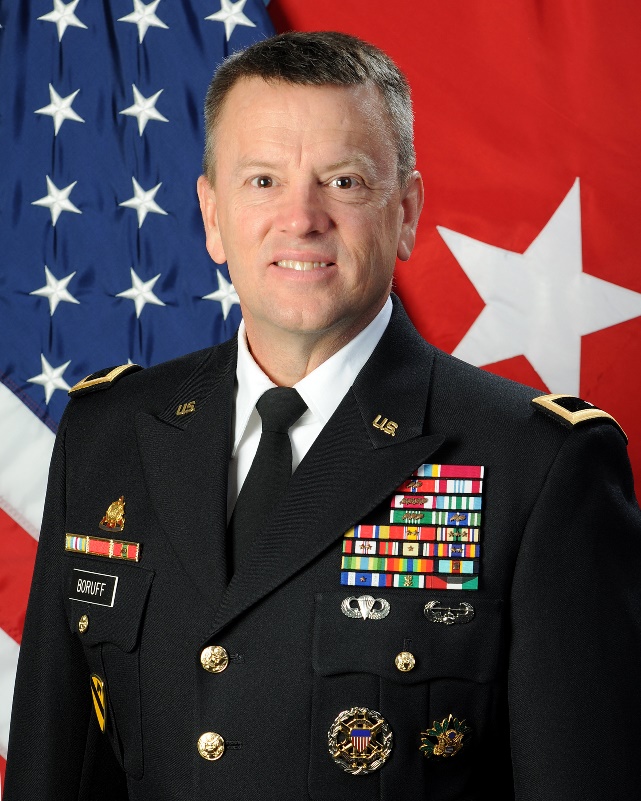 VISION:  We do the right thing every day and are known as the Army’s premier contracting organization.
BG William M. Boruff Commanding General
4
4
[Speaker Notes: “On behalf of the Mission and Installation Contracting Command Commanding General, Brigadier General William M. Boruff and the more than 1200 soldiers and civilians comprising the MICC Family, it is my pleasure to welcome you to the MICC-Fort Benning Open House.  We are committed to building a ready, transparent, and accountable organization that is built on trust and respect, and this open house is a big part of that commitment.  

The MICC stands committed to ensuring the promotion of early exchanges of information about future acquisitions. An early exchange of information among industry and the program manager, contracting officer, and other participants in the acquisition process can identify and resolve concerns regarding the proposed acquisition and remedy any other industry concerns or questions.  We want to talk with you and hear from you, and we want to ensure that you hear from us, as early as possible in the acquisition life-cycle.  That exchange is what this Open House is all about.”]
ADVISORY
The information provided is to assist you in preparing your business plan for the upcoming fiscal years and assessing whether you may be interested in submitting an offer/bid in response to a solicitation for such a requirement.  
MICC cannot guarantee that it will issue a solicitation for the exact requirement or within the same range of value for the current contract price.  
Moreover, this information does not constitute sensitive source selection materials nor is it intended to provide any potential offeror/bidder any type of competitive advantage should MICC issue a solicitation for the requirement.  
If you have additional questions, please contact the designated contracting officer.

This event DOES NOT take the place of requirement specific market research and industry events.  It is for planning purposes only.
5
INTRODUCTIONS
Government
      State your name and organization	     		
Contractors
	State your company’s name and 	business size and introduce yourself and 	participants
	Extremely Brief statement of your 	capabilities/interest
6
MICC_FORT RUCKER
Mr. Christopher Martin
Fort Rucker 
Chief, Business Operations
christopher.w.martin24.civ@mail.mil
7
FORT BENNING RECURRING REQUIREMENTS
Requirement Descriptions 
 
Department of Public Works (DPW)
	Base Operations
	Washer/Dryer Lease
	Paving and Grading
	Grounds Maintenance
	Custodial Services
	Maintenance of Elevators
	Pest Control
	Benning Refuse
	Portalet
	Construction MATOC
Logistics Readiness Center
 	Laundry & Dry Cleaning Services
 	Full Food Service
	Local Moves and Packing of Household Goods
Directorate of Emergency Services
	Dispatch Services
Maneuver Center of Excellence
 	Multiple Award Task Order Contract
8
Contracting Support by CSB/FDO
419th CSB
Eustis FDO
418th CSB
Fort Sam FDO (FSH)
GS-15
GS-15
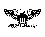 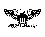 DPG
FT Bliss
FT Carson
FT Hood
FT Irwin
FT Riley
JBLM
YPG
FT Polk
FT Bragg
   -- HQ USARC
FT Campbell
FT Drum
FT Stewart
FT Jackson
FT Buchanan
FT McCoy
Moffett Field Div
FT Benning
FT Eustis
FT Gordon
FT Lee
FT Rucker
FT Sill
West Point
Pres. of Monterrey
FT Leavenworth
FT Leonard Wood
Carlisle Barracks
FT Belvoir
FT Meade
JBMH
AP Hill
FT Detrick
FT Sam Houston
FT Knox
Primarily support OA22  
& IMCOM HQ
Primarily support FORSCOM
and ATEC
Primarily support FORSCOM and USARC
Primarily support TRADOC
Legend:

FDO = Field Directorate Office

CSB = Contracting Support Brigade

JB = Joint Base
9
Mission Support Division
Fiscal Year 2019/20
MICC Benning Forecasted
Requirements
Mission Support Division
Re-compete possible (subject to availability of funding):

Wet Bulb Web Service – Martin Army Community Hospital
Grounds Maintenance - Martin Army Community Hospital
Copier Support - Martin Army Community Hospital
Translation Services – WHINSEC
Tactical Fleet Support Operators – DOTS
Solvent Tank Cleaning Service – 198th
IT LifeCycle Replacement – G-6
Copier Support
11
Mission Support Division
Re-compete possible (subject to availability of funding) for legacy MATOC task orders and new offerings:
Fort Benning, Army Futures Command or TCM (Task Area 4)
ABCT Warfighting KM/Tactical Communication
MRD Analysis and Support for BCTs
Soldier Division Capability Development
Robotics Services
Army and Maneuver Force Modernization Strategy Support
Fort Benning, MCoE (other than Task Area 4)
OSUT Instructors, new
Human Resource Support, new
WHINSEC FIRO Trainers, new
12
Mission Support Division
MCoE MATOC
TASK AREAS

Task Area 1: General Administrative, Technical, or Analytical 
Task Area 2: Training Development 
Task Area 3: Doctrine Development 
Task Area 4: Capability Development 
Task Area 5: Training Instruction Support
13
Mission Support Division
MCoE MATOC
AWARDED CONTRACTS

W911S0-19-D-0001 – Yorktown Systems Group (YSG), SDVOSB
W911S0-19-D-0002 – Summit Technologies, Inc. (STI), SDVOSB
W911S0-19-D-0003 – Cognition, LLC,  SDVOSB
W911S0-19-D-0004 – Beshenich Muir & Associates, LLC (BMA), SDVOSB
W911S0-19-D-0005 – Booz Allen Hamilton (BAH)
W911S0-19-D-0006 – Janus Research Group
W911S0-19-D-0007 – Systems Studies & Simulations, Inc. (S3), WOSB
14
Small Business Office
Mr. Rufus GatesSmall Business Professionalrufus.gates.civ@mail.mil
15
UNCLASSIFIED
Role of Small Business Office
Implement the Army’s small business (SB) Program throughout MICC.
Serve as an advocate to maximize SB opportunities.
Advise and assist acquisition personnel on SB matters.
Conduct training to acquisition personnel
Assist in market research and acquisition strategies
Serve on Source Selection Advisory Committees &  Evaluation Boards
Recommend SB set-asides
Verify accuracy and timely submission of subcontracting
plans
16
UNCLASSIFIED
Role of Small Business Office
MICC SBO has access to:
POCs – buyers, contracting officers, program managers
Forecasts for MICC needs
MICC specific processes
Local websites and postings

MICC SBO can assist with:
Counseling
Payments
Matching capabilities with requirements
Questions about contracts
17
UNCLASSIFIED
Role of Small Business Office
MICC SBO has access to:
POCs – buyers, contracting officers, program managers
Forecasts for MICC needs
MICC specific processes
Local websites and postings

MICC SBO can assist with:
Counseling
Payments
Matching capabilities with requirements
Questions about contracts
18
UNCLASSIFIED
Pursuing Opportunities
Do your homework!
Visit Federal Business Opportunities (FedBizOpps) – www.fbo.gov
Create a brief Capabilities Statement.
Respond to sources sought notices.  Tell your small business competitors to respond to sources sought notices.
Team Up! See FAR 52.219-14 Limitations on Subcontracting (DEVIATION 2019-O0003) and Similarly Situated Entities.
Network and attend small business fairs and matchmaking sessions.
Explore subcontracting opportunities and establish relationships with prime contractors.
Get a Mentor.  Look into Mentor-Protégé Programs.
Understand GSA Schedule requirements.
19
MICC SBO Contact Information
AMY ULISSE
Assistant Director (FDO Eustis)
Comm: (757) 878-7066
E-mail:  amy.l.ulisse.civ@mail.mil
ERIC CLAUD
Small Business Professional 
(Fort Eustis, Carlisle Barracks, Presidio of Monterey)
Comm: (757) 501-8119
E-mail: eric.d.claud.civ@mail.mil

TERRI BUONFIGLI 
Small Business Professional
(Fort Eustis, Fort Leavenworth, Fort Sill)
Comm: (757) 501-8197
E-mail: terri.l.buonfigli.civ@mail.mil
JOYCE WILLIAMS
Small Business Professional 
(Fort Eustis, Fort Lee, West Point)
Comm: (757) 501-7281
E-mail: joyce.a.williams97.civ@mail.mil

RUFUS GATES
Small Business Professional 
(Fort Gordon, Fort Benning, Fort Rucker, Fort Leonard Wood)
Comm: (706) 791-1817
E-mail: rufus.gates.civ@mail.mil
20
QUESTIONS?
21
[Speaker Notes: [Next Slide]]
NETWORKING
https://www.benning.army.mil/tenant/micc/
Under the “Contractor’s Information” Tab
22
[Speaker Notes: [Next Slide]]
Point of Contact
Small Business Professional:
Rufus Gates 
Phone #: 706-791-1817 
Email: rufus.gates.civ@mail.mil
23
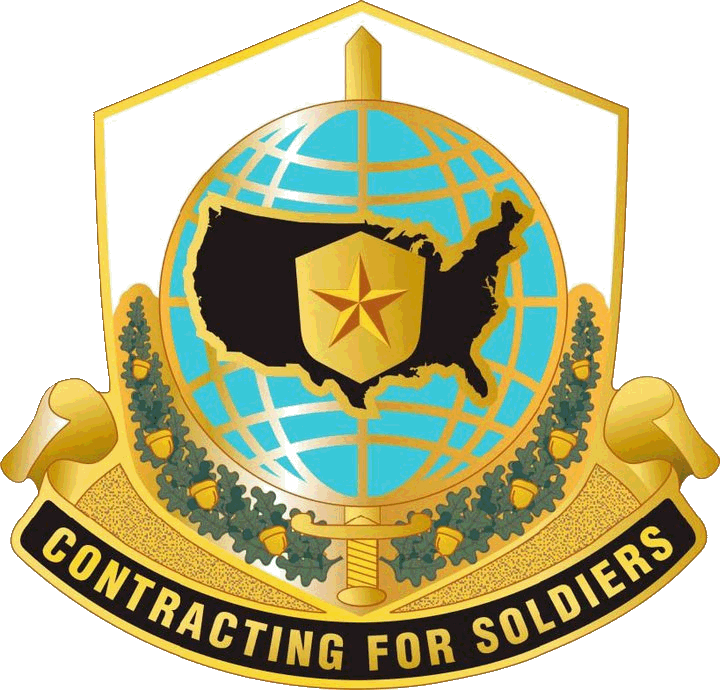 24